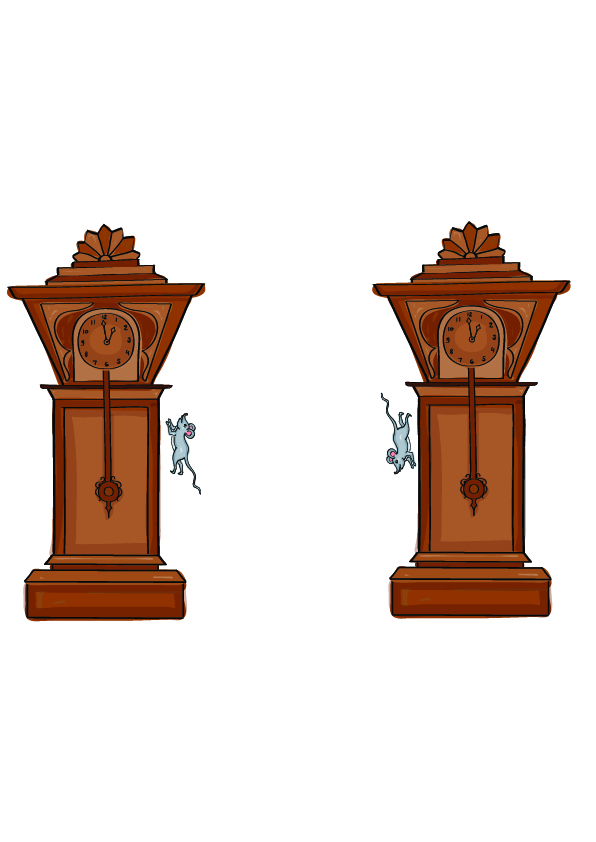 Diog-deog, diog-deog, diog-deog 
Ruith luchag bheag suas an cloc 
Bhuail an cloc uair 
Leum luchag a-nuas 
Diog-deog, diog-deog, diog-deog 
Diog-deog, diog-deog, diog-deog
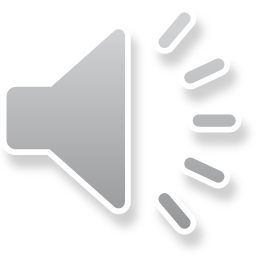 [Speaker Notes: Tick-tock, tick-tock, tick-tock
A little mouse ran up the clock
The clock struck one
(The) mouse ran down
Tick-tock, tick-tock, tick-tock
Tick-tock, tick-tock, tick-tock]
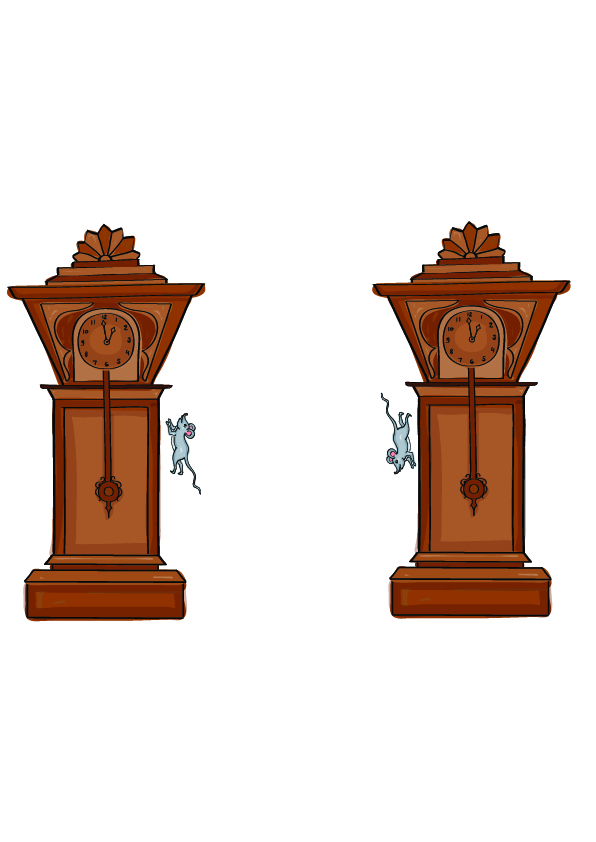 Diog-deog, diog-deog, diog-deog 
Ruith luchag bheag suas an cloc 
Bhuail an cloc uair 
Leum luchag a-nuas 
Diog-deog, diog-deog, diog-deog 
Diog-deog, diog-deog, diog-deog
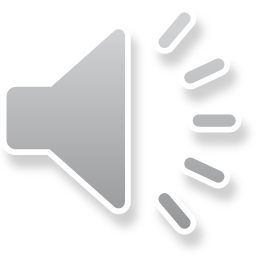 [Speaker Notes: Tick-tock, tick-tock, tick-tock
little mouse ran up the clock
(When) the clock struck one
The mouse ran down
Tick-tock, tick-tock, tick-tock
Tick-tock, tick-tock, tick-tock]